1
1
To spell single syllable words with common letter patterns
To spell words ending with ‘ff’, ‘ll’, ‘ss’, ‘zz’ and ‘ck’
This week’s words: puff, fluff, pull*, full*, grass, kiss, buzz, fizz, clock, back^
^ High Frequency Word
* Common Exception Word
Starter
Where do the sound buttons go in these words?
1.1
sat
cup
tap
dog
snip
star
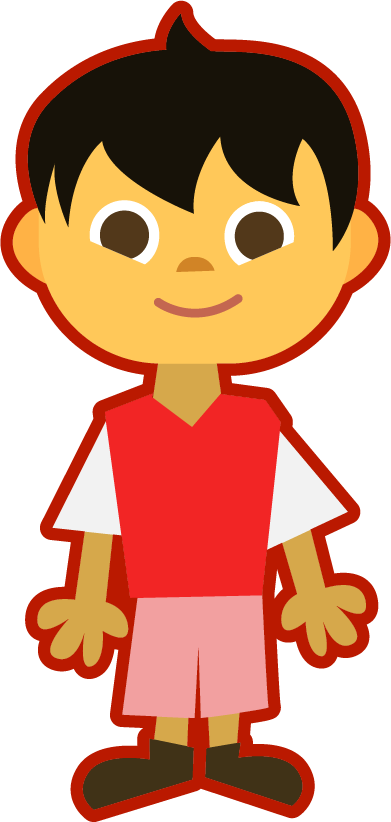 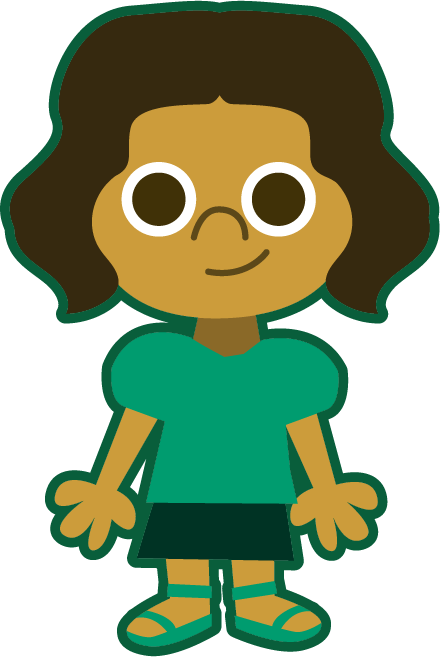 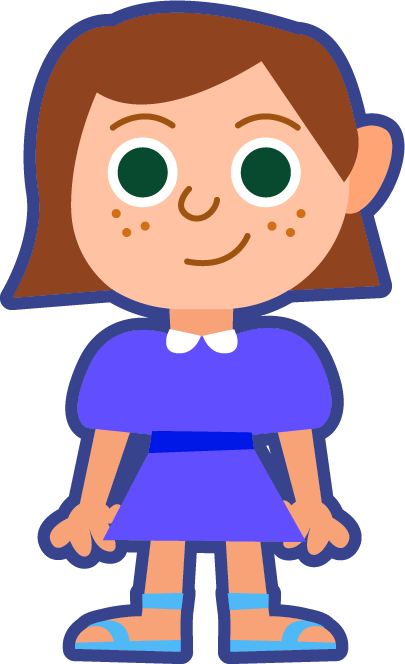 Use red dots to show when two or more consonants are together.
The digraph ‘ar’ is one sound, so we draw a line beneath it.
How many sounds are in the word ‘sat’? We use a dot for each sound we hear.
This Week’s Words
Do you know what they all mean?
How many syllables are in each word?
1.2
puff
ff
clock
fluff
ff
back
pull
ll
grass
ss
full
ll
kiss
ss
buzz
zz
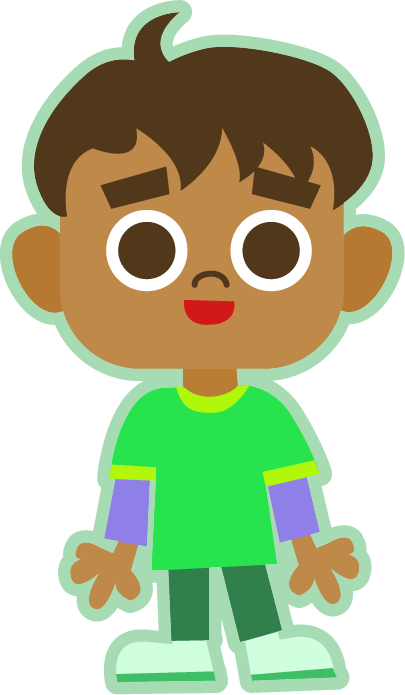 fizz
zz
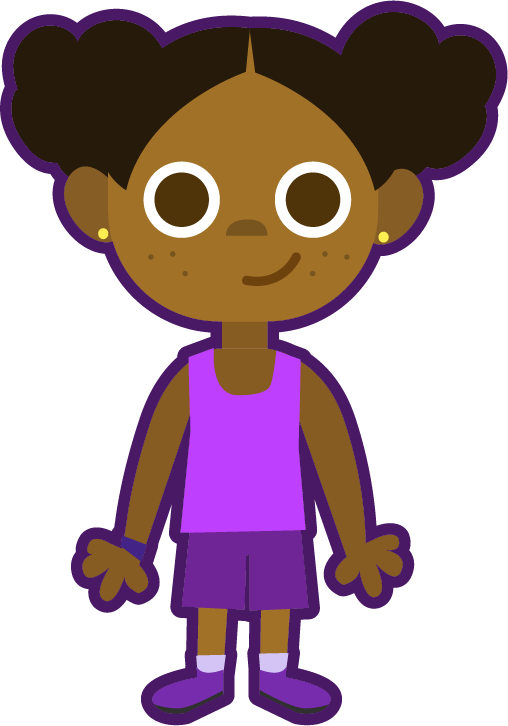 Look at the ends of the words. A lot of our words have double letters at the end.
This week’s words all have one syllable.
Word Sort
Can you sort the words by their final sound?
1.3
clock
fluff
grass
full
fizz
puff
back
kiss
pull
buzz
/f/
/l/
/s/
/z/
/k/
[Speaker Notes: Click on the words to move them to the correct circle.]
Sound Buttons
Some of our new words have consonant blends. 
What is a consonant blend?
1.4
pull
grass
A consonant blend is two or more consonants next 
to each other. 
Unlike a digraph, you can hear both letter sounds.
I have used red sound buttons     to show the consonant blends.
The two consonants here make two sounds.
The two consonants here make one sound.
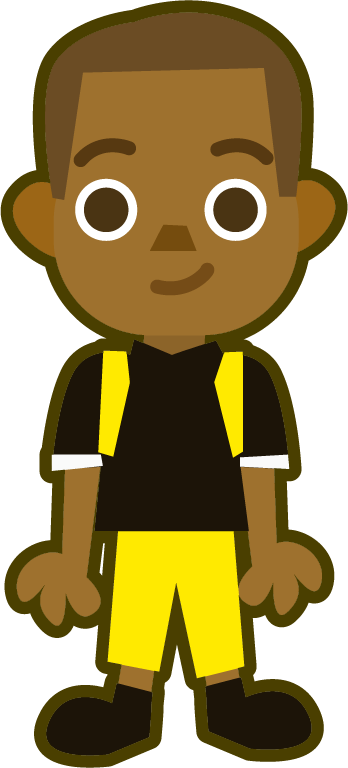 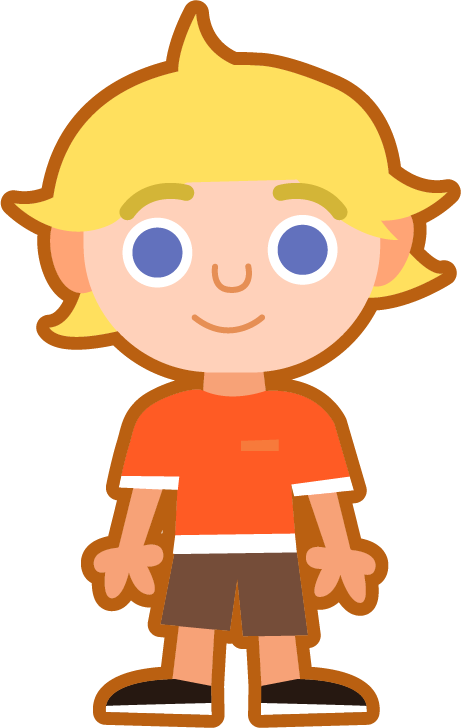 clock
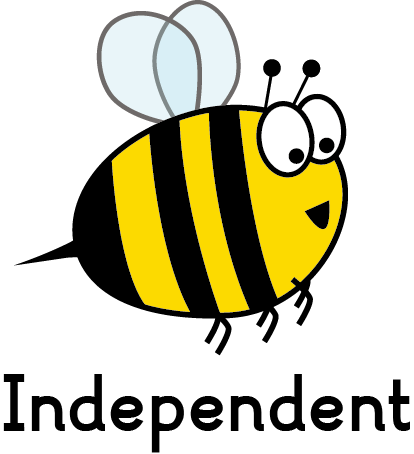 Word Maps
Read the word. Write each word out, adding the sound buttons          for each phoneme. Finally, rewrite the whole word.
1.5
Word Maps
Answers
1.6
Word Match
Write the word that matches the picture.
1.7
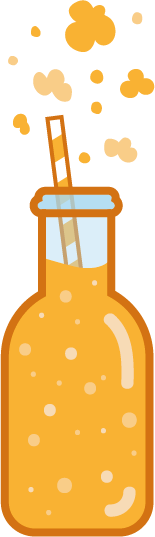 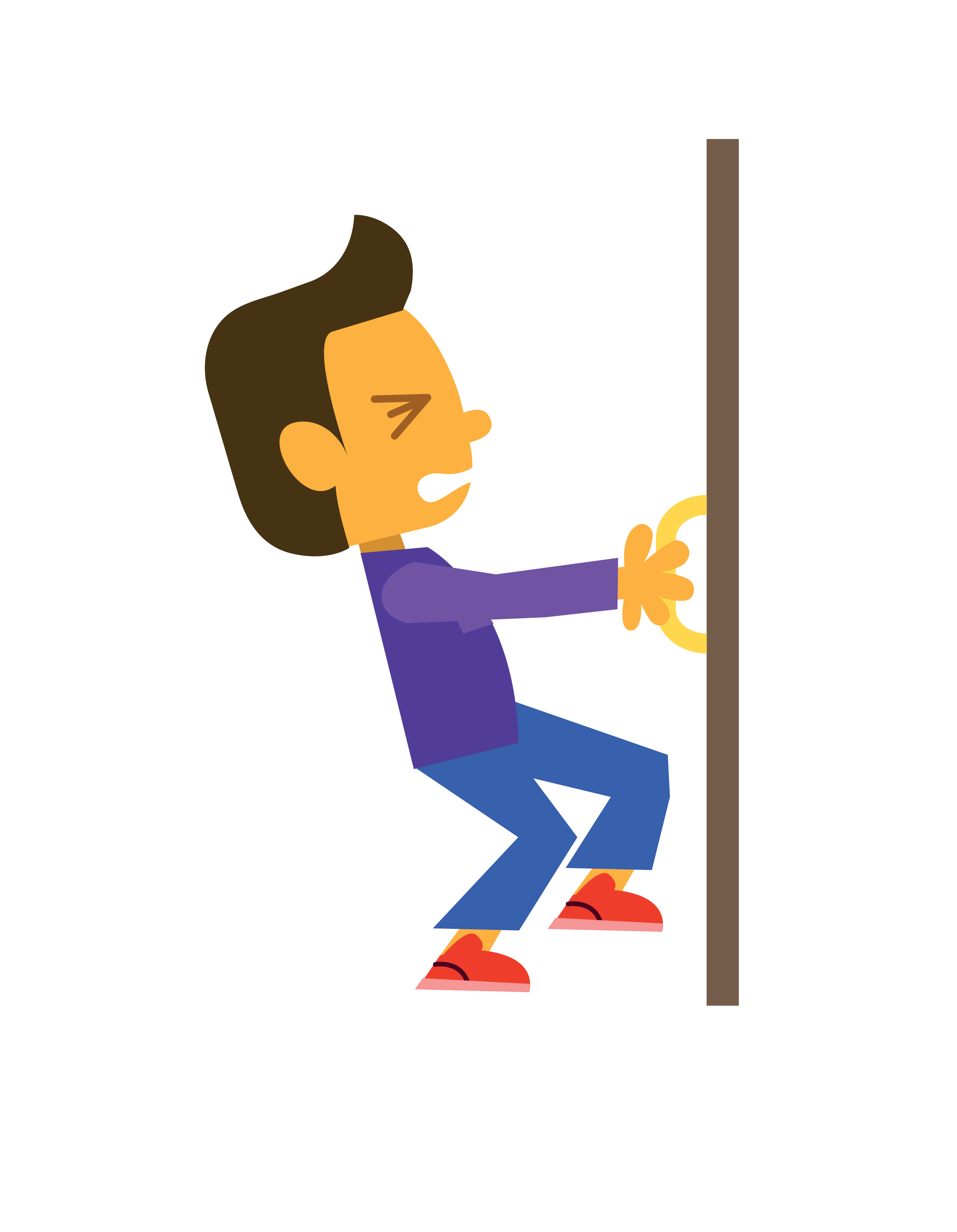 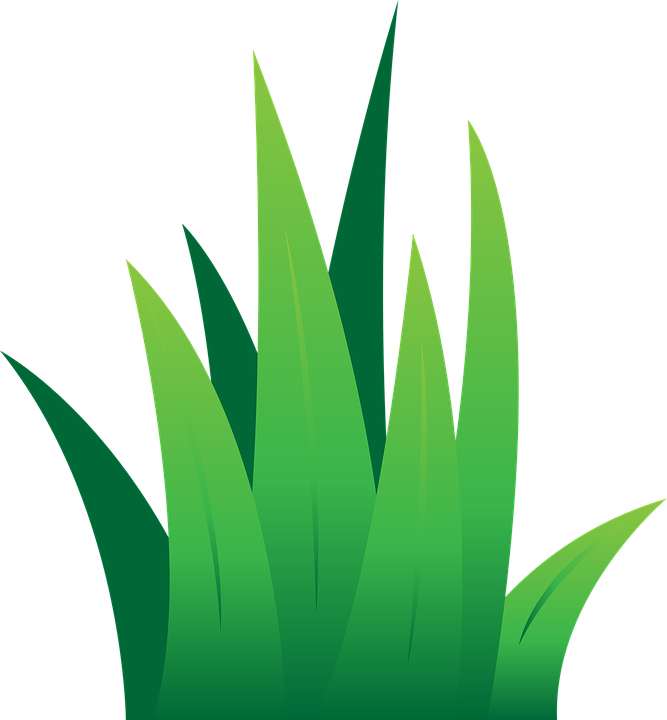 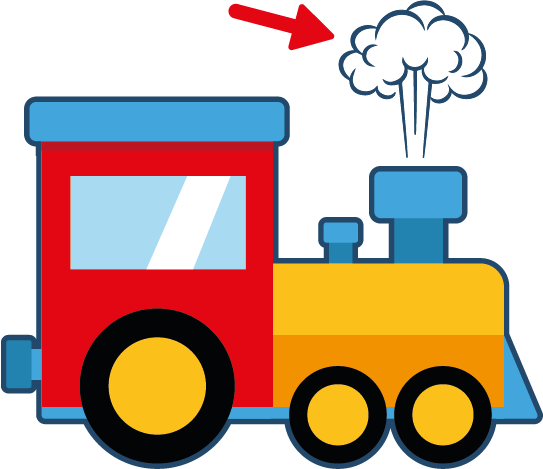 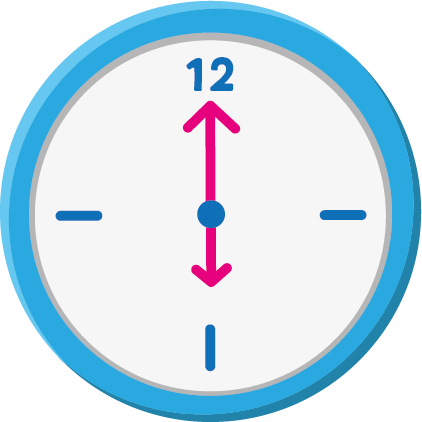 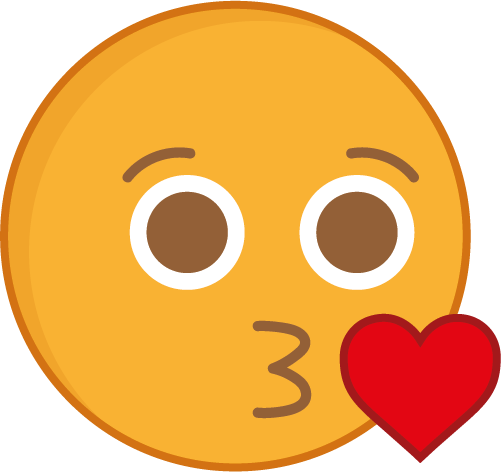 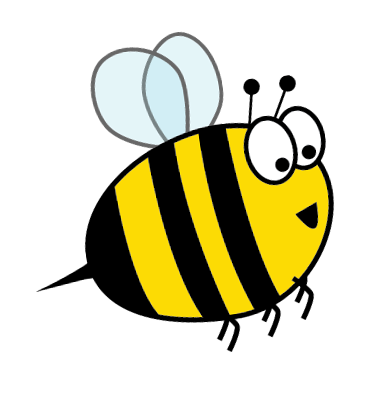 z
z
z
Word Match
Write the word that matches the picture.
1.8
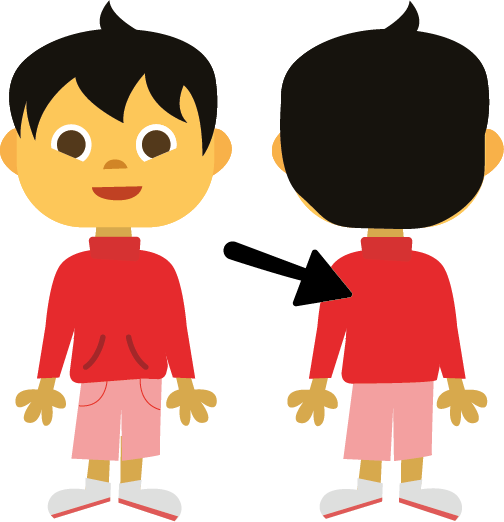 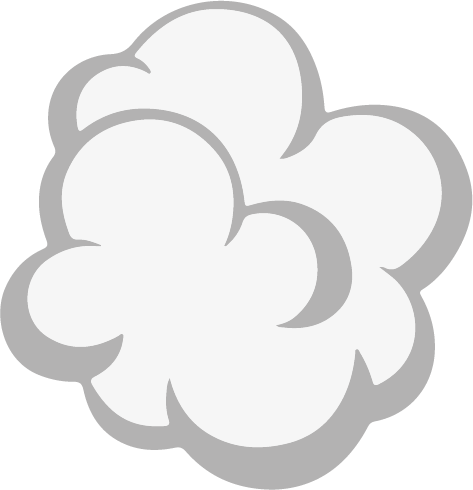 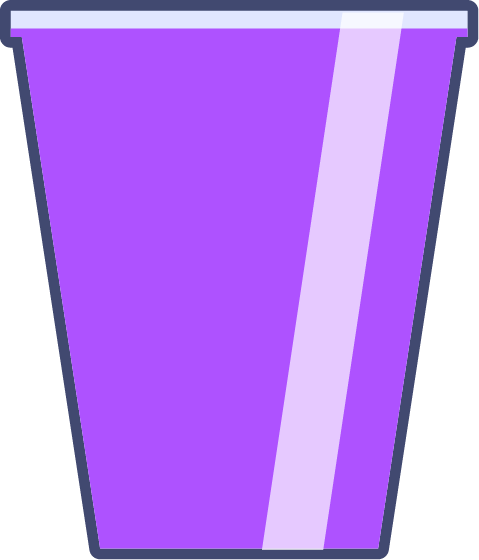 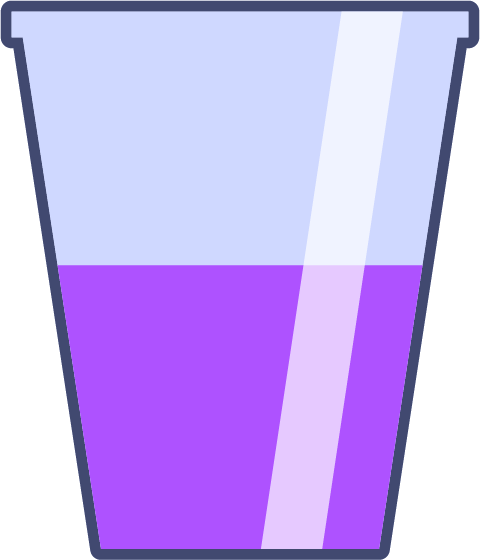 Choose one of this week’s words to write in a sentence.
Word Match
Answers
1.9
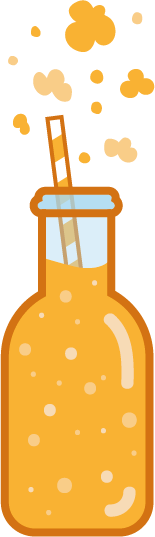 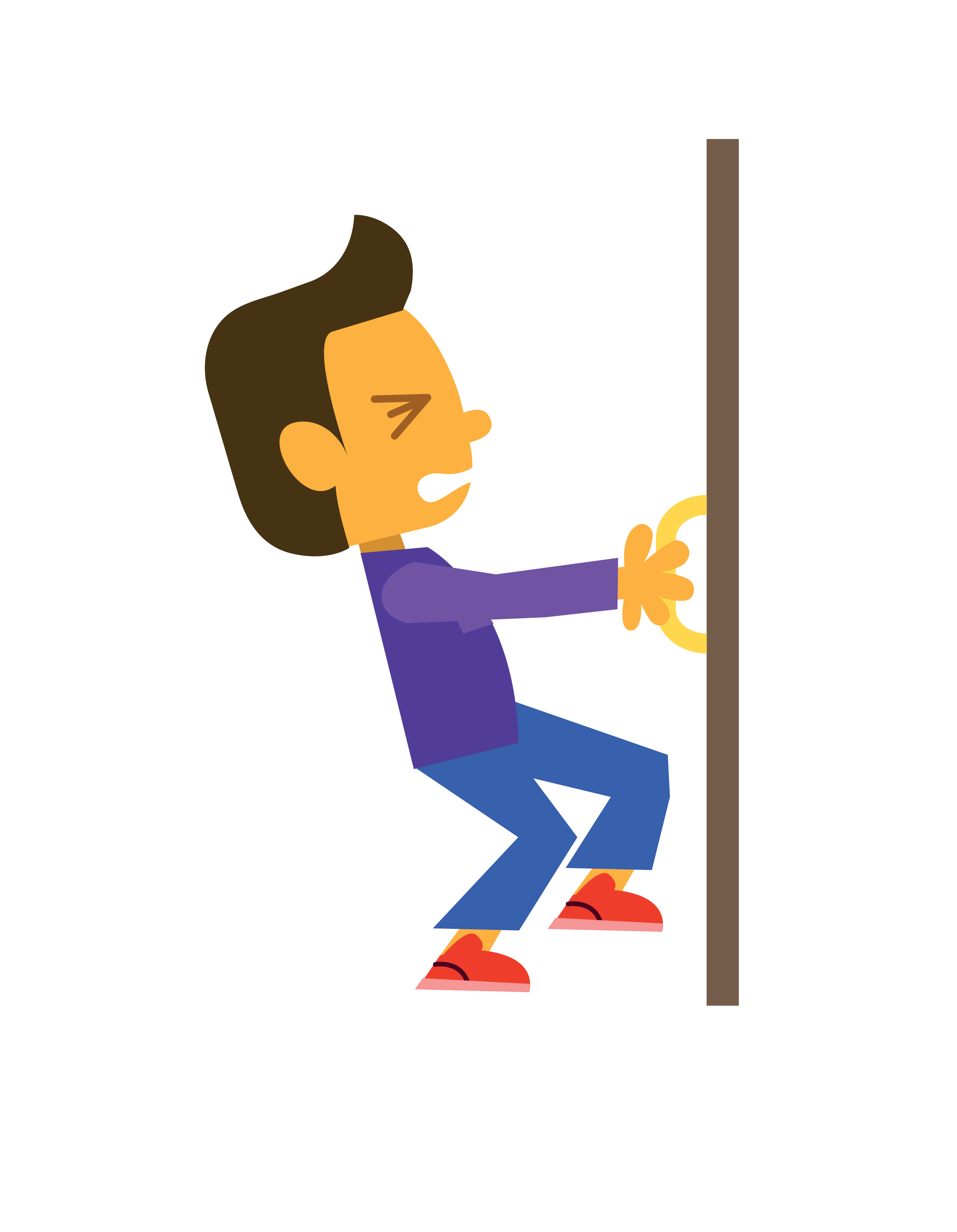 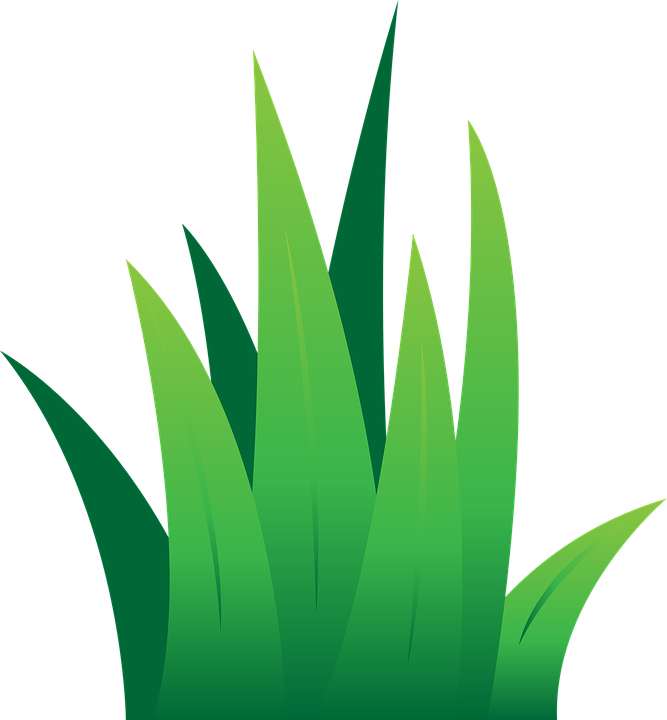 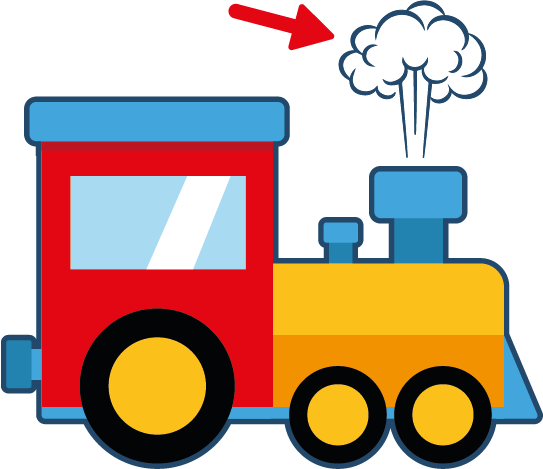 pull
grass
fizz
puff
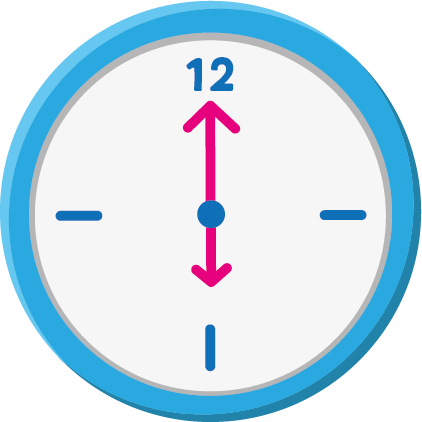 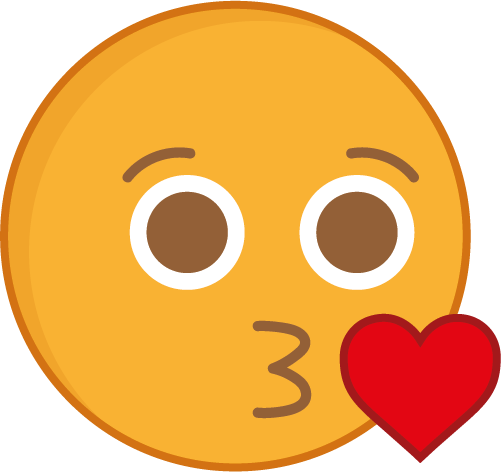 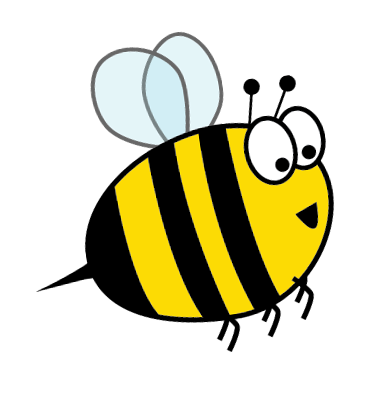 z
z
z
kiss
clock
buzz
Word Match
Answers
1.10
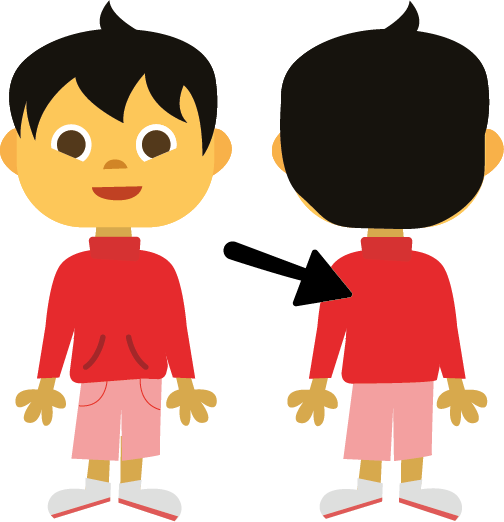 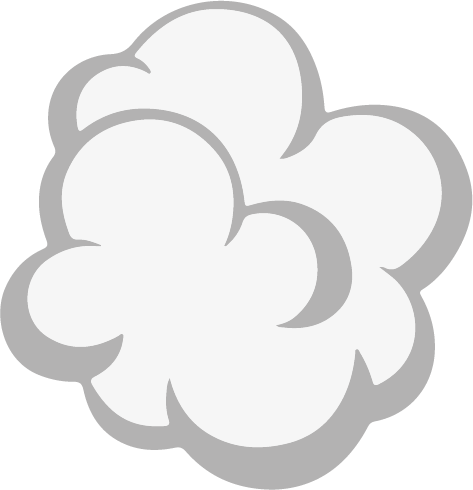 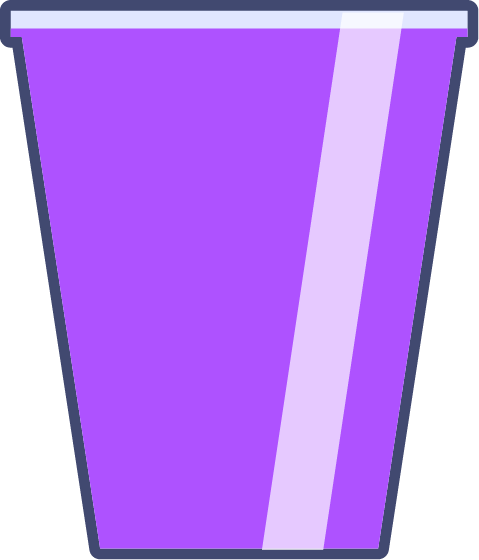 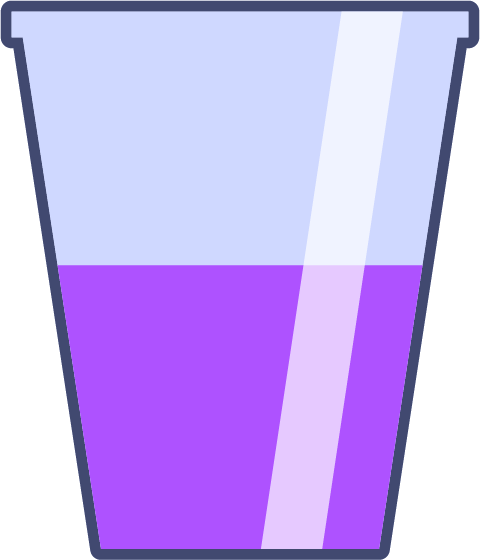 fluff
back
full
Choose one of this week’s words to write in a sentence.
I have a clock in my room.
In a Sentence
Choose the correct word to complete the sentences. 
Then write three sentences of your own.
1.11
In a Sentence
Possible Answers
1.12
fluff
fluff
full
full
buzz
Bees can buzz all day.
I have a clock in my room.
clock
grass
We like to play football on the grass.
Missing Words
Can you write the missing word to finish the sentence?
1.13
fluff
The cat’s fur has lots of ________.
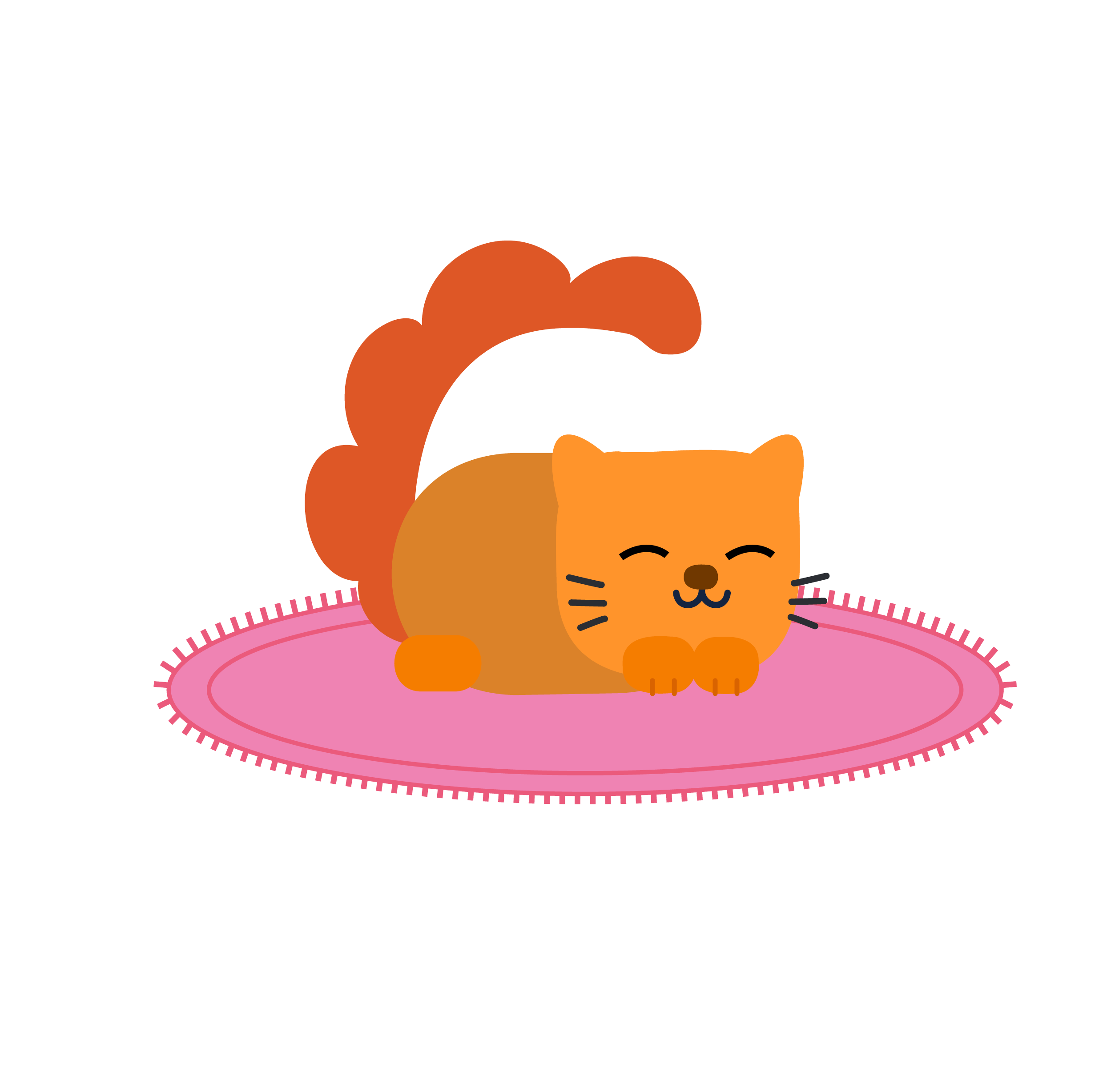 Did you spell 
it like this? Did you remember ‘ff’ at the end?
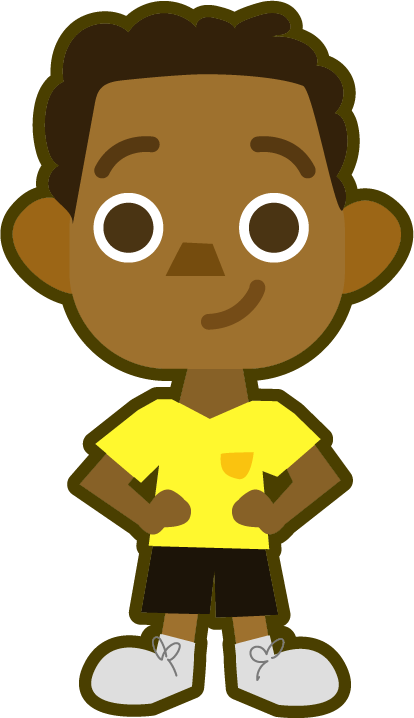 fluff
Missing Words
Can you write the missing word to finish the sentence?
1.14
full
My glass is ________.
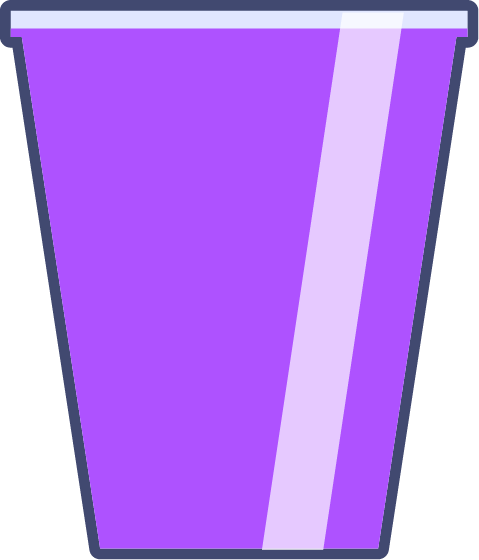 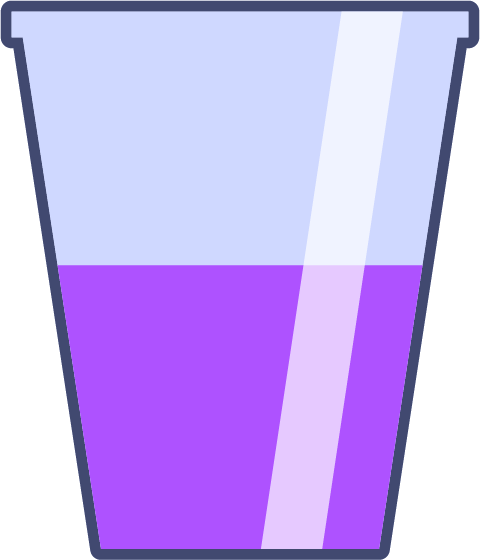 Did you spell 
it like this? Did you remember ‘ll’ at the end?
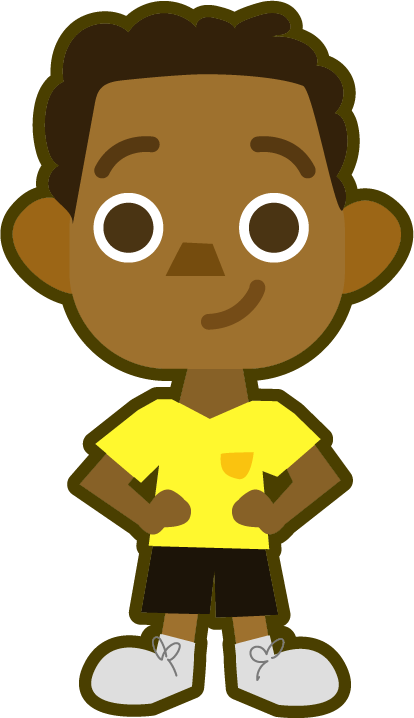 full
Missing Words
Can you write the missing word to finish the sentence?
1.15
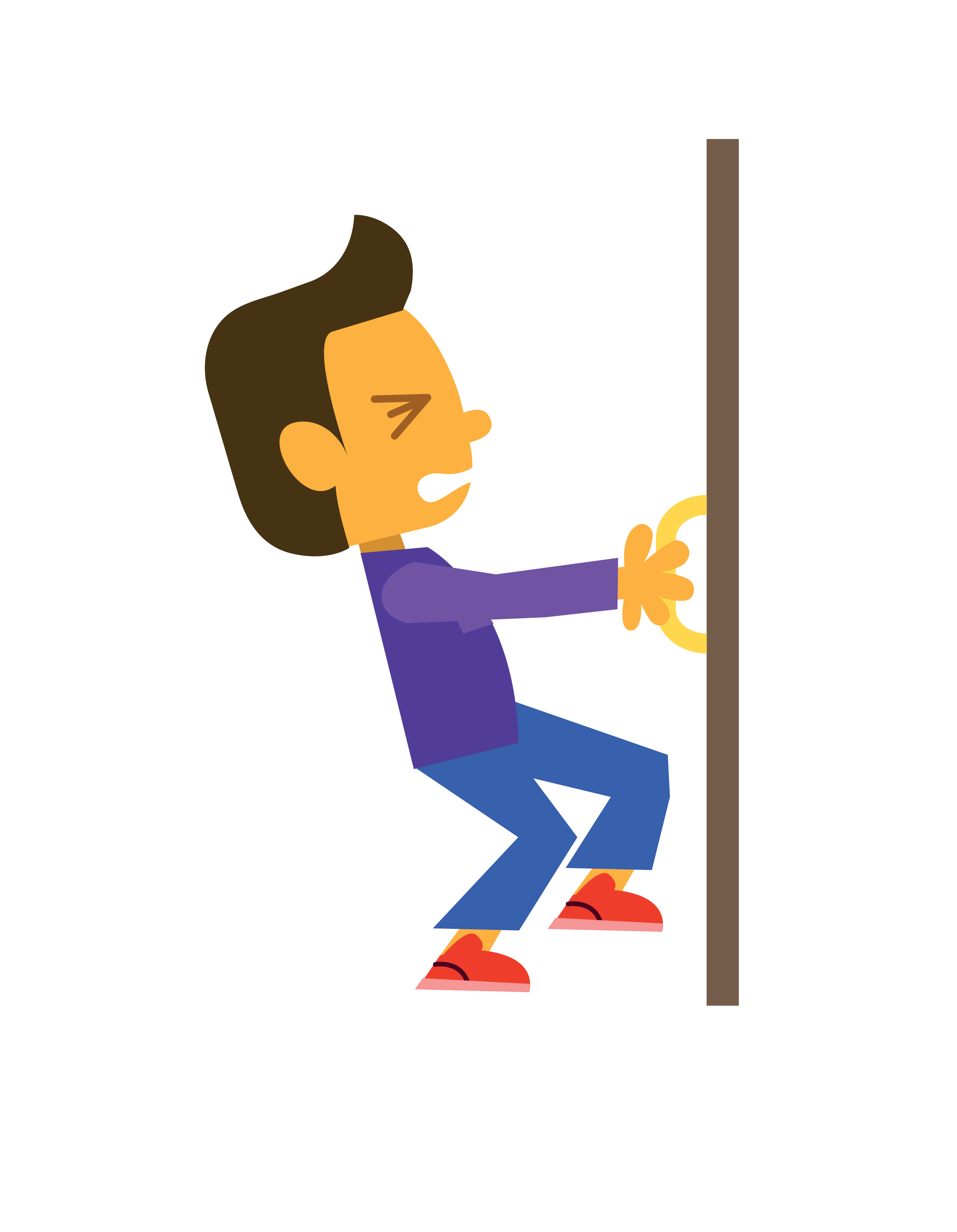 pull
Joe tried to ________ the door open.
Did you spell 
it like this? Did you remember ‘ll’ at the end?
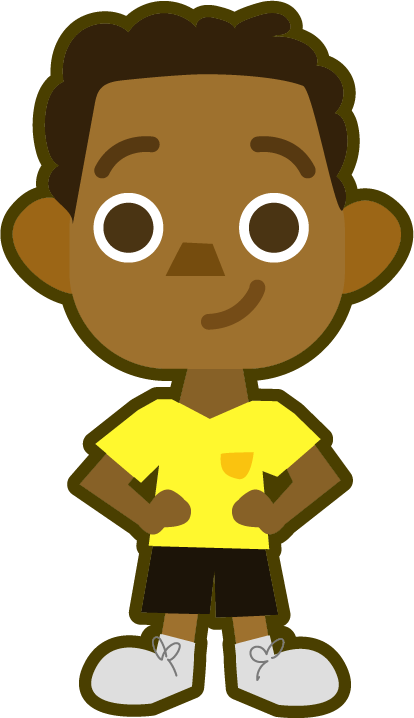 pull
Missing Words
Can you write the missing word to finish the sentence?
1.16
grass
The ________ at the park is green.
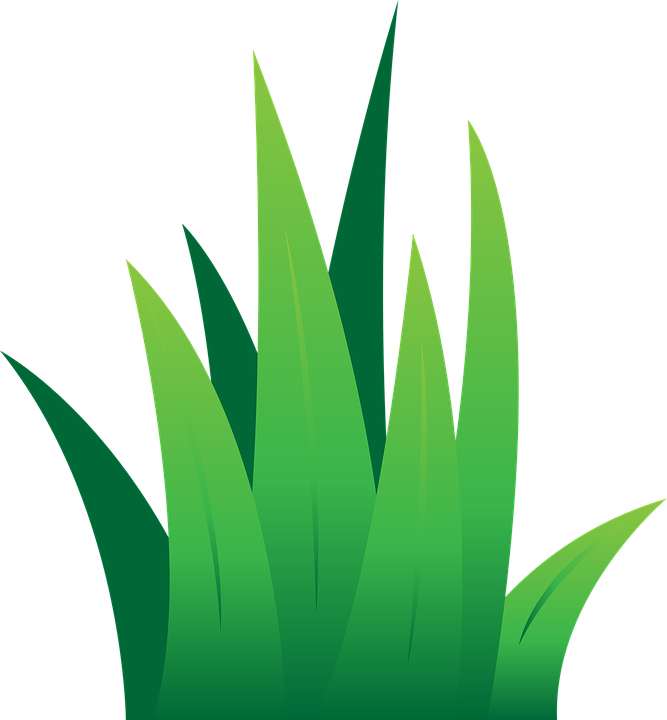 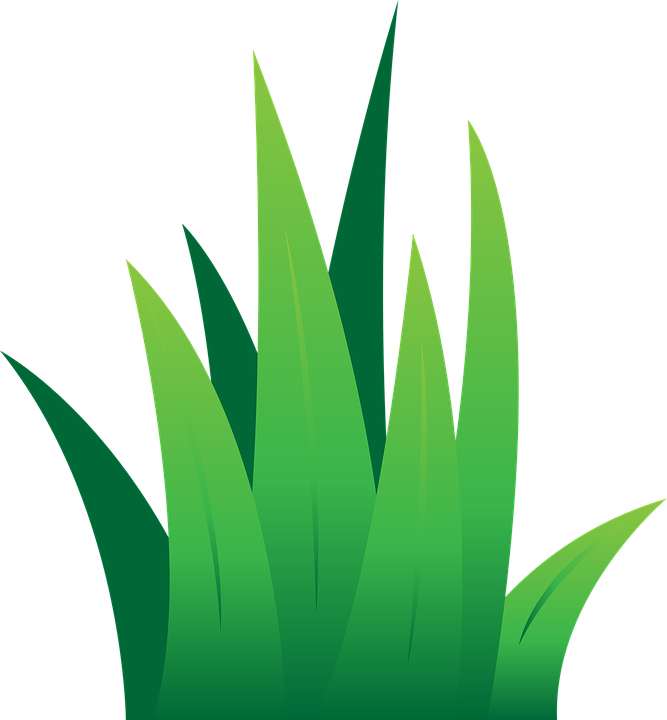 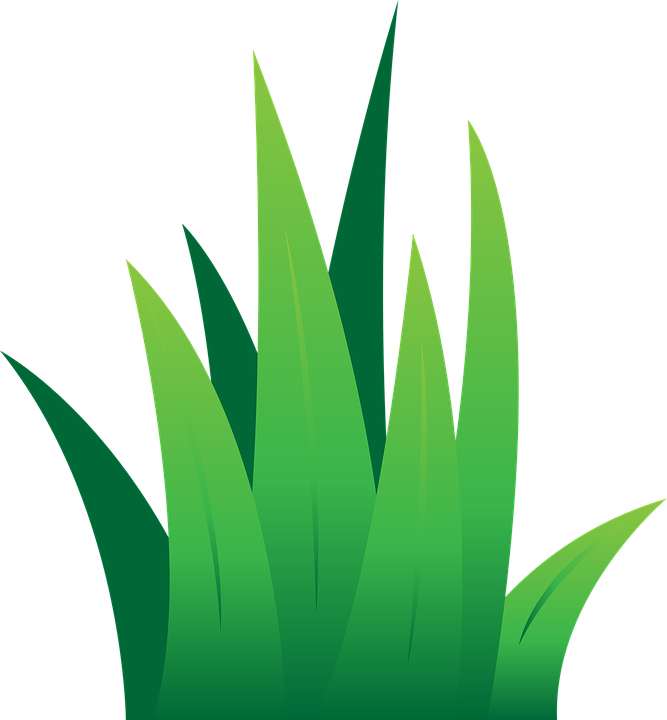 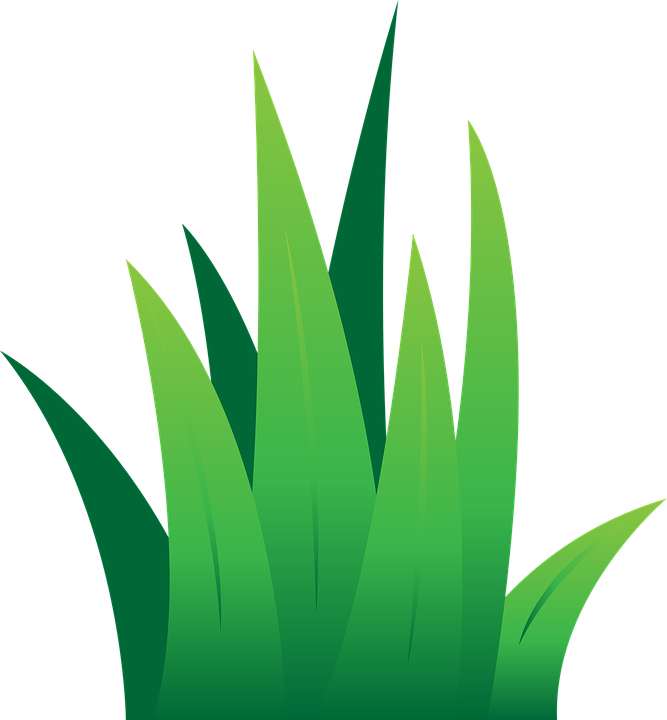 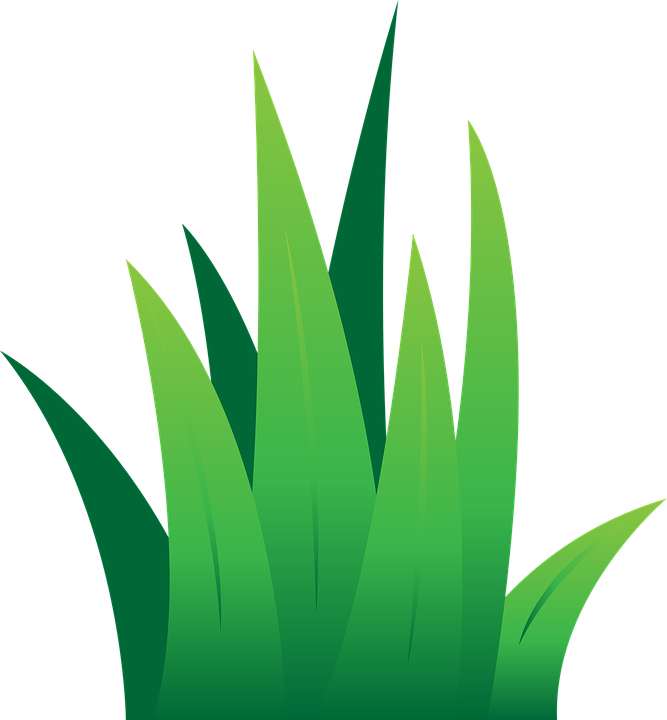 Did you spell 
it like this? Did you remember ‘ss’ at the end?
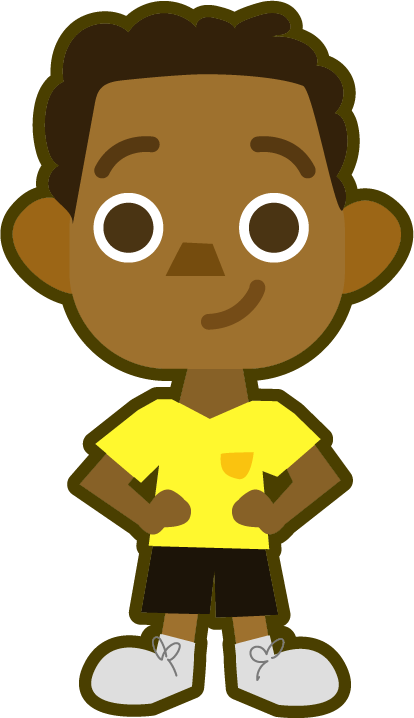 grass
Missing Words
Can you write the missing word to finish the sentence?
1.17
kiss
The mermaid blew a ________.
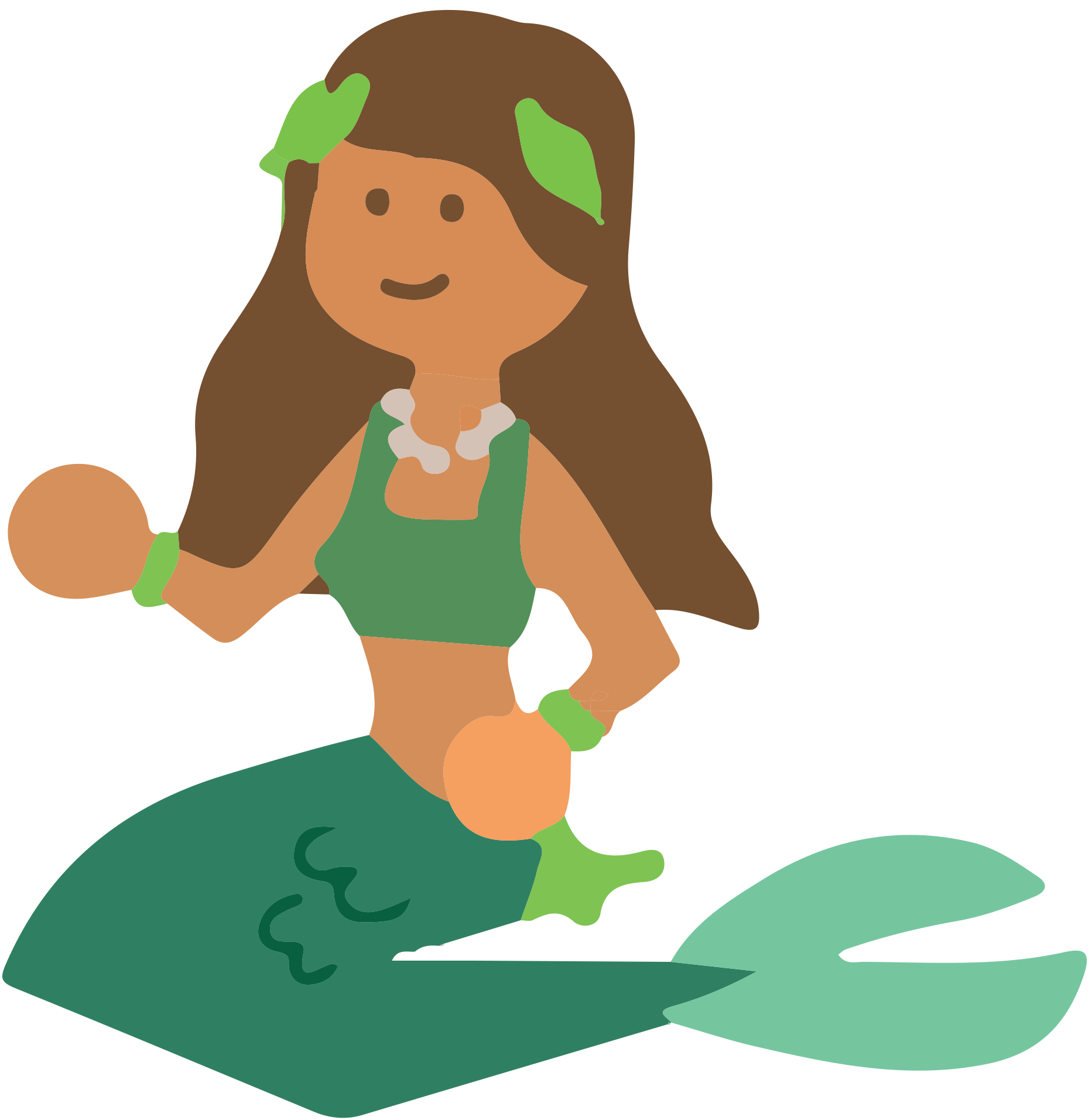 Did you spell 
it like this? Did you remember ‘ss’ at the end?
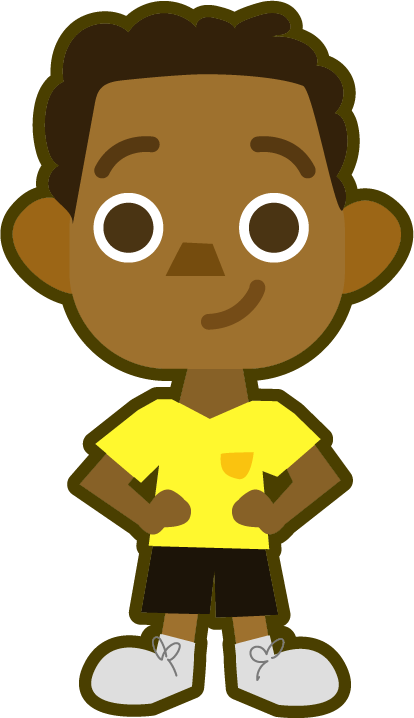 kiss
Missing Words
Can you write the missing word to finish the sentence?
1.18
buzz
Bumble’s wings ________.
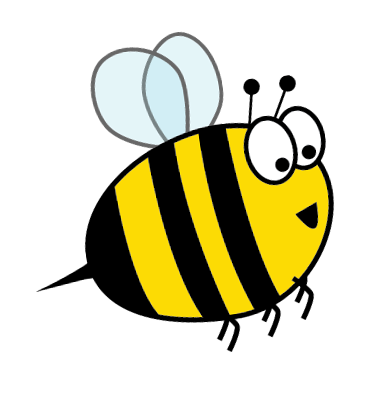 Did you spell 
it like this? Did you remember ‘zz’ at the end?
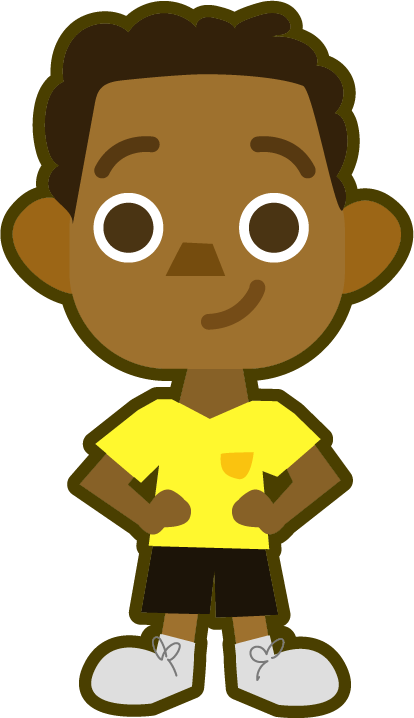 buzz
Missing Words
Can you write the missing word to finish the sentence?
1.19
fizz
The bottle was full of ________.
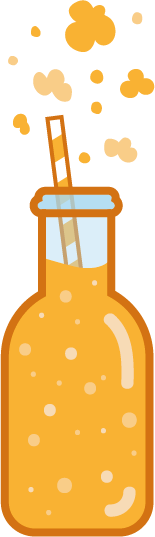 Did you spell 
it like this? Did you remember ‘zz’ at the end?
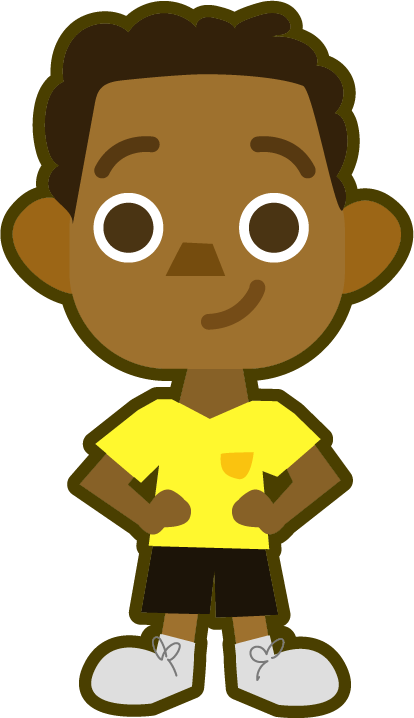 fizz
Missing Words
Can you write the missing word to finish the sentence?
1.20
clock
You tell the time by using a ________.
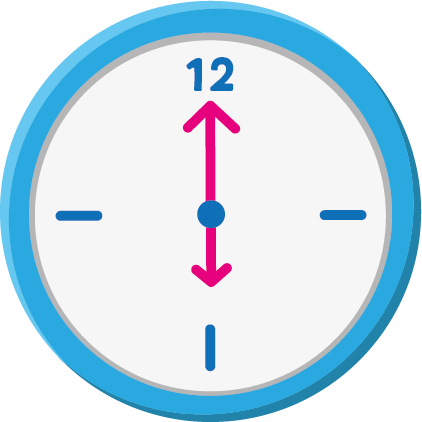 Did you spell 
it like this? Did you remember ‘ck’ at the end?
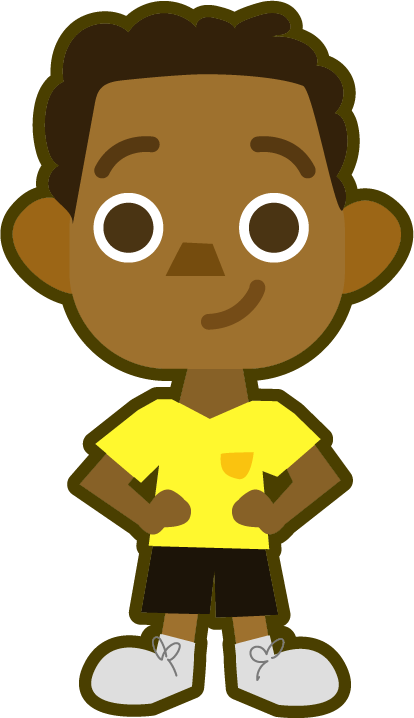 clock
Missing Words
Can you write the missing word to finish the sentence?
1.21
back
The girl’s hair ran down her ________.
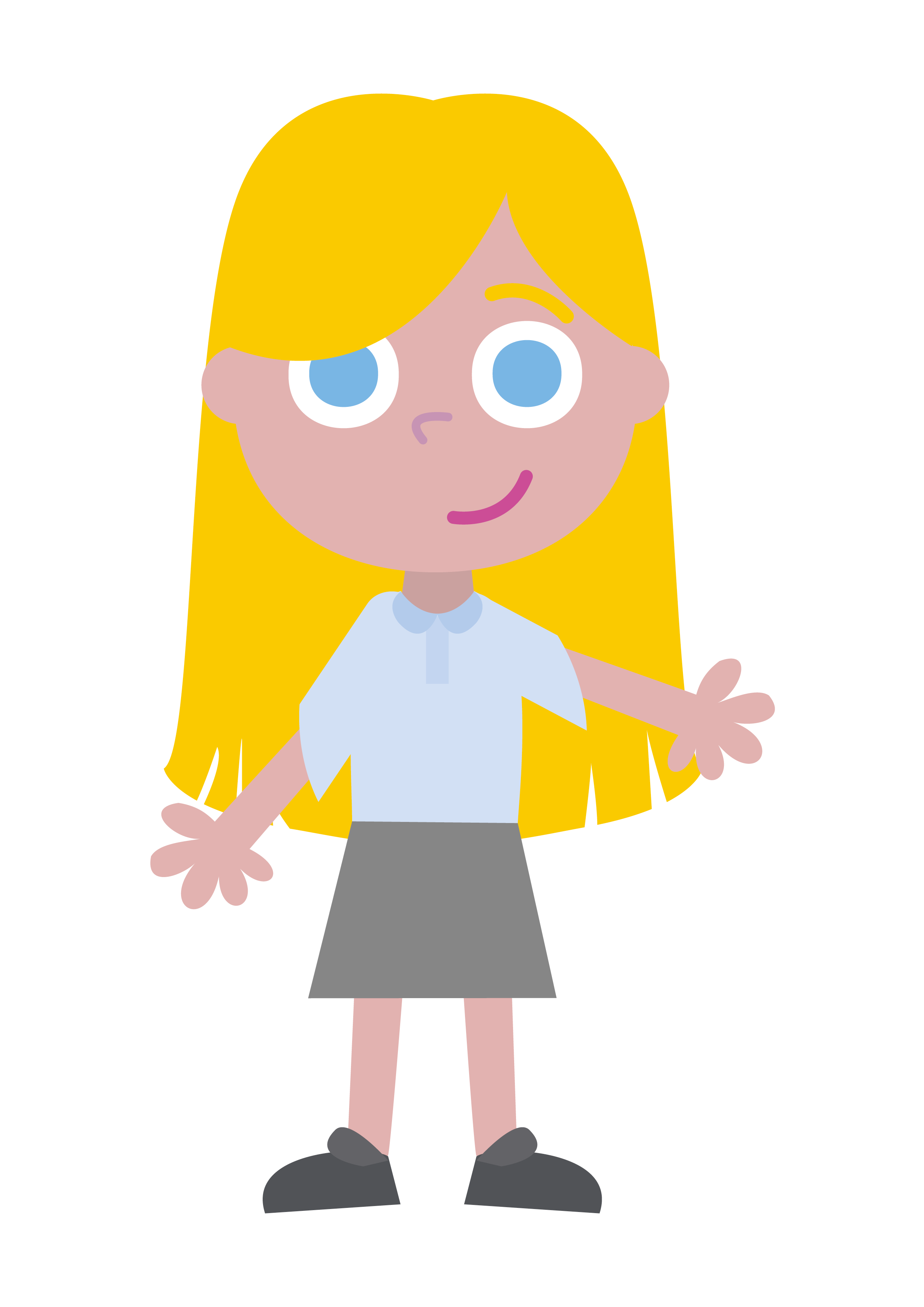 Did you spell 
it like this? Did you remember ‘ck’ at the end?
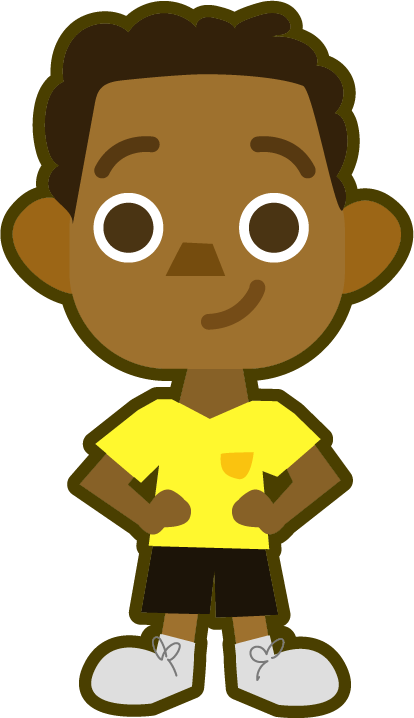 back
Missing Words
Can you write the missing word to finish the sentence?
1.22
puff
A ________ of smoke came from the train.
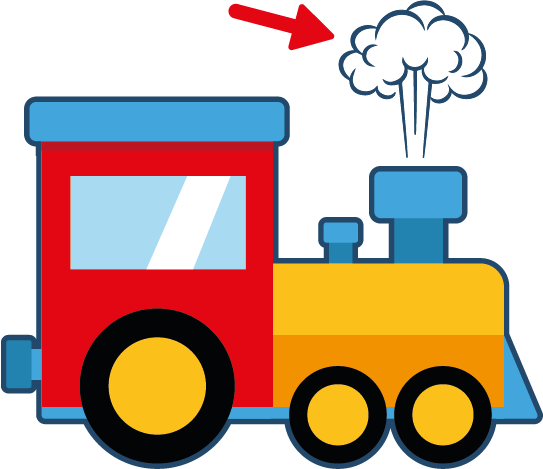 Did you spell 
it like this? Did you remember ‘ff’ at the end?
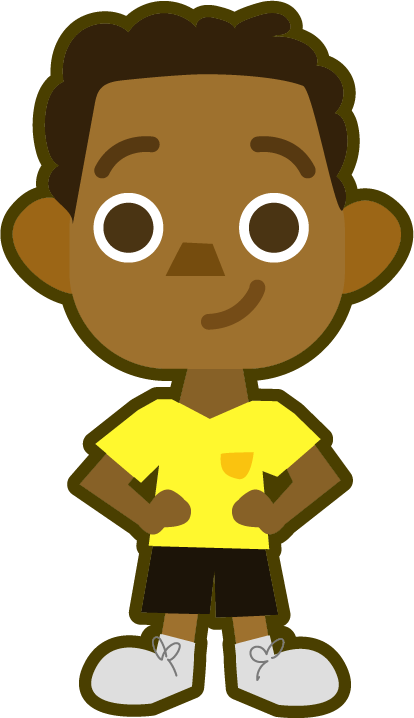 puff
Word cards for Independent Extended Learning
1.23
Picture cards for Independent Extended Learning
1.24
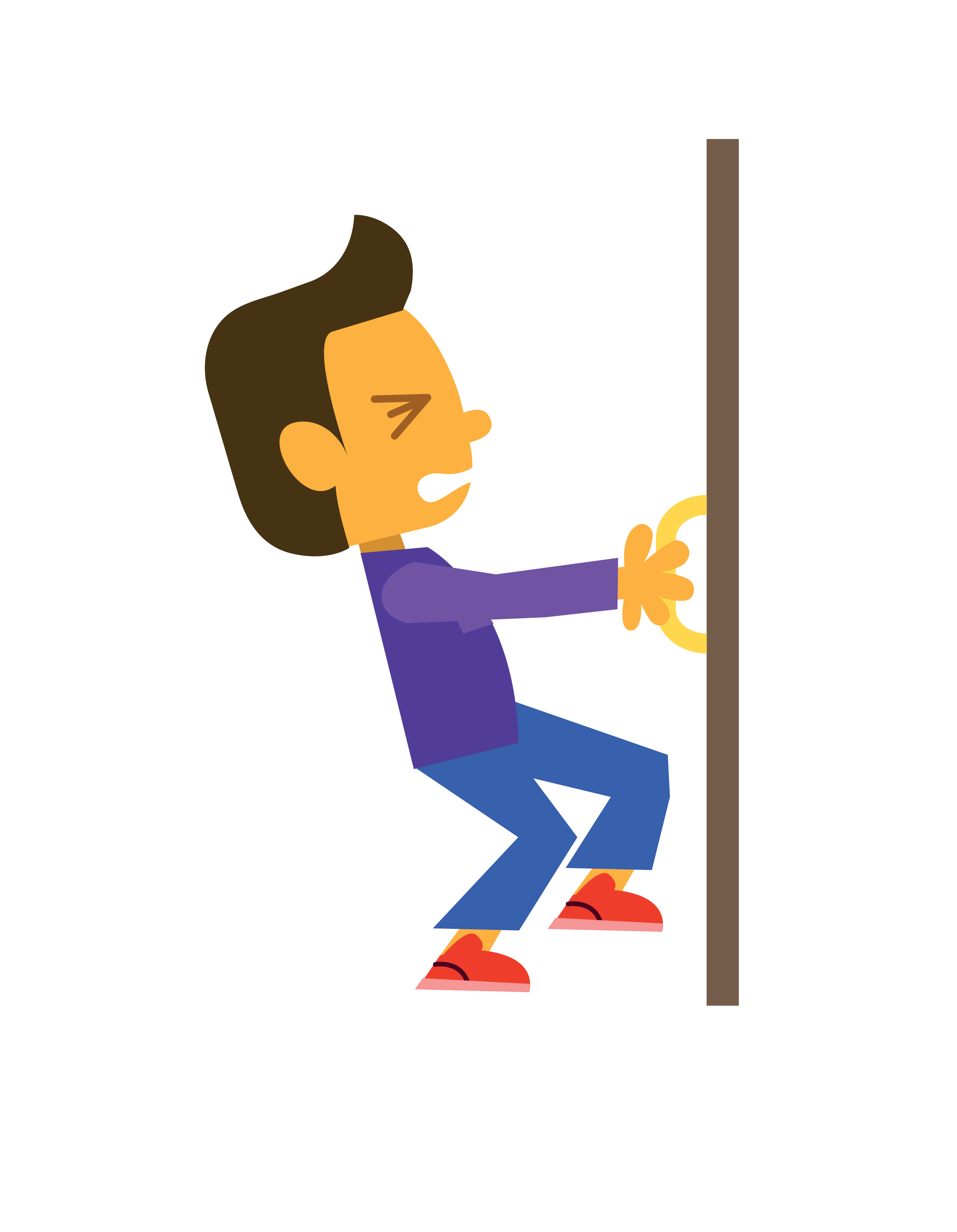 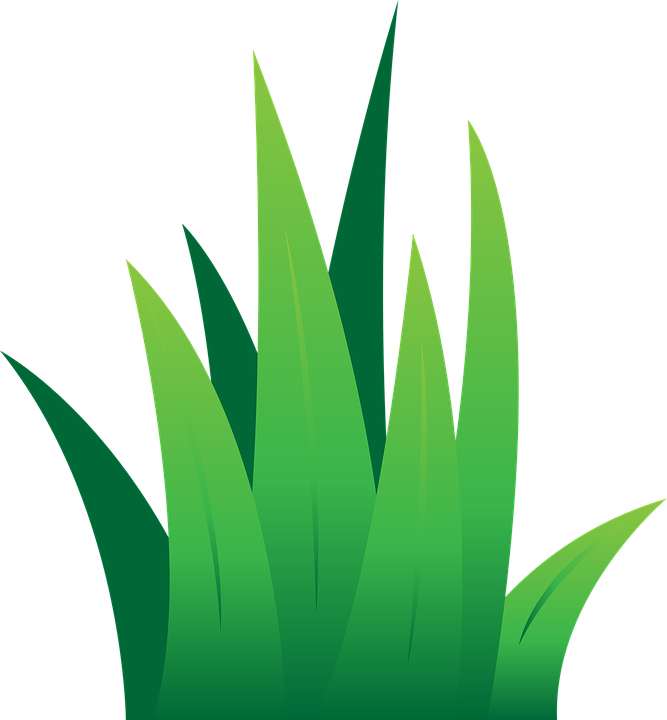 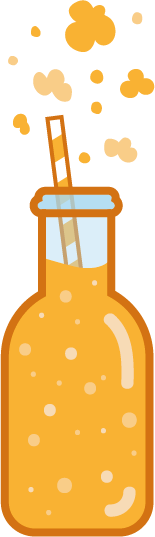 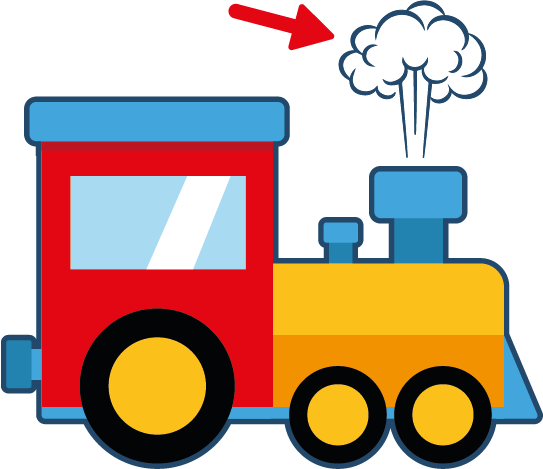 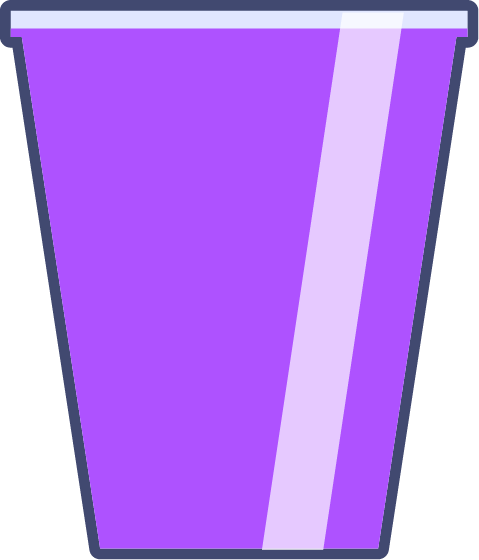 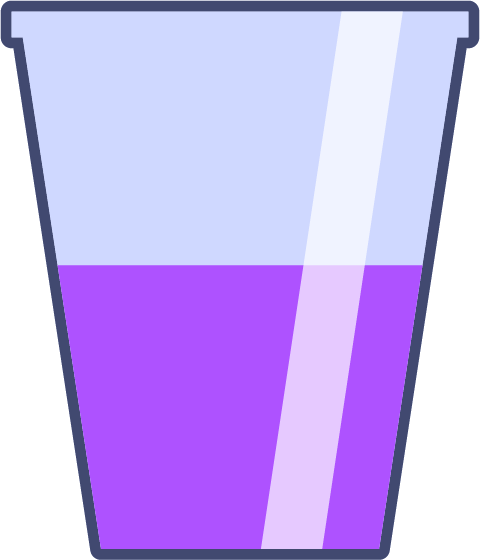 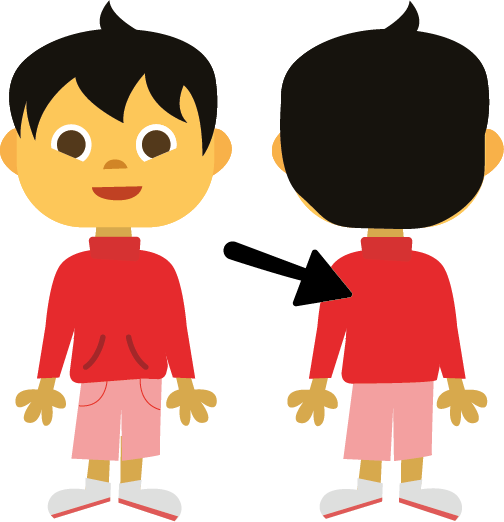 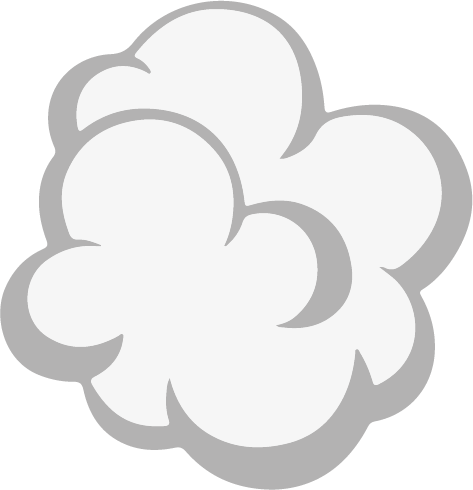 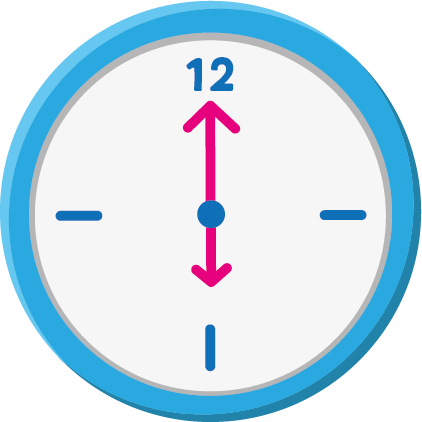 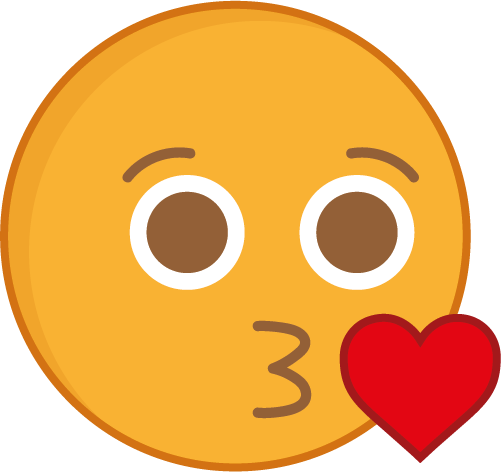 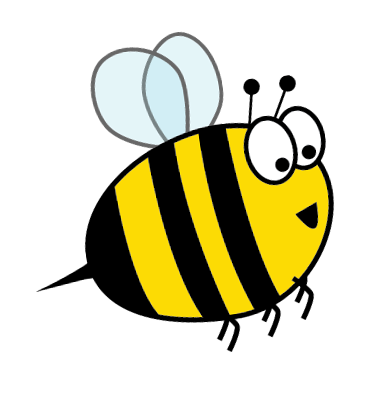 z
z
z
Additional decodable word cards for Independent Extended Learning
1.25
Sorting Mat
Can you sort the words by their final digraph?
1.26
‘ss’
‘ff’
‘ck’
‘ll’
‘zz’
Optional Activity One
Can you write the missing digraphs to make this week’s words?
1.27
c k
s s
l  l
p u _ _
k i _ _
c l o _ _
c k
f  f
s s
b a _ _
p u _ _
g r a _ _
f  f
z z
z z
f l u _ _
f i _ _
b u _ _
l  l
f u _ _
Optional Activity Two
Can you unscramble the words? 
Digraphs have been kept together and underlined.
1.28
b z z u
f f f l u
r g s s a
s s k i
grass
buzz
kiss
fluff
l l u f
a b c k
u p f f
p l l u
full
back
puff
pull
o c k c l
f z z i
clock
fizz
Optional Activity Three
Put your new words in alphabetical order.
1.29
back
buzz
clock
fluff
grass
full
clock
fizz
puff
back
pull
kiss
fluff
full
buzz
fizz
grass
kiss
puff
pull
a b c d e f g h i j k l m n o p q r s t u v w x y z
Optional Activity Four
Which words match the clues?
1.30
fizz
fluff
full
kiss
grass
clock
back
buzz
puff
pull